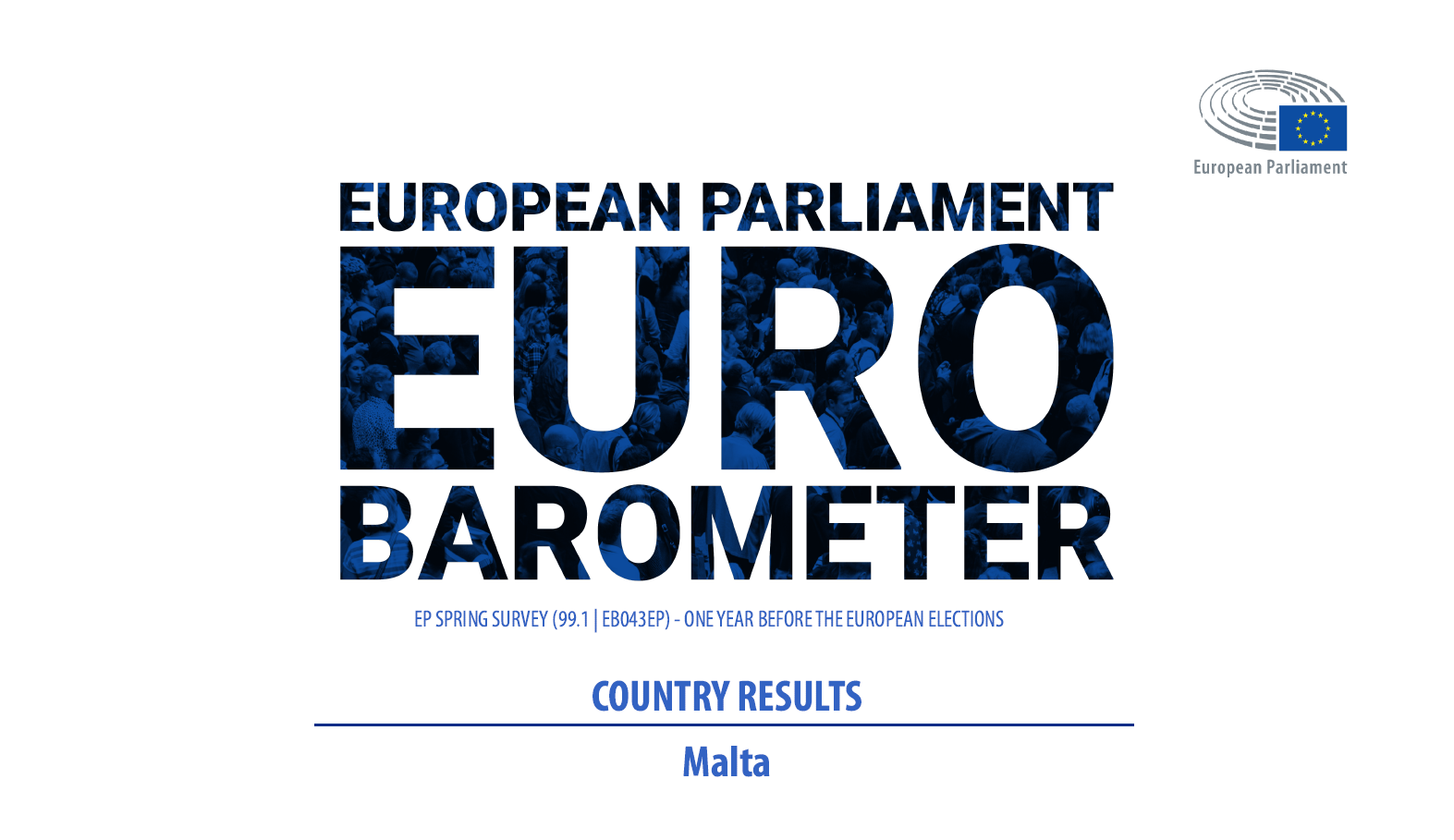 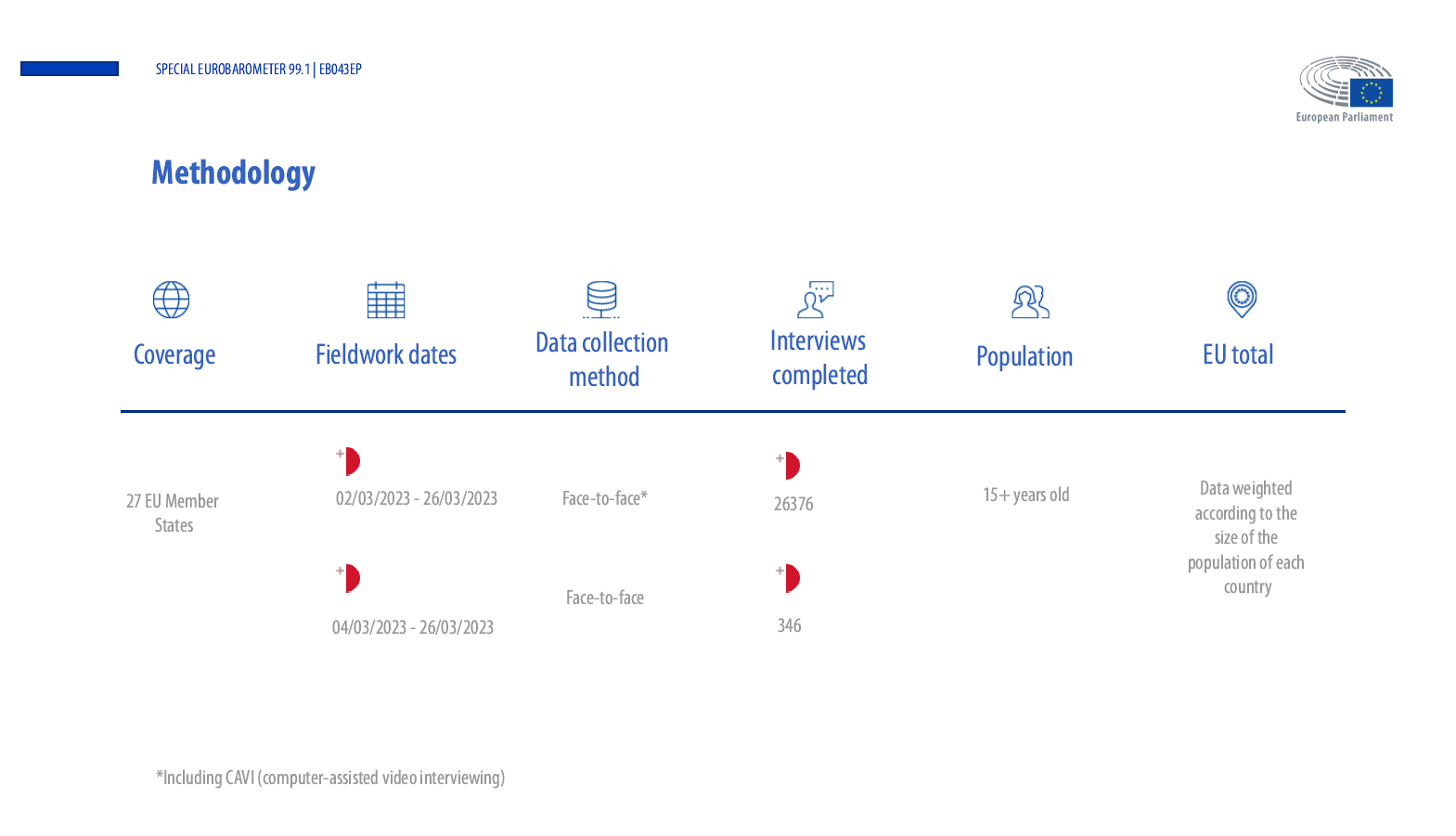 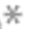 F2F +170 (CAVI)
01.
One year before the European elections 2024
02.
Life in the EU : Democracy and the standard of living
03.
Citizens’ perception of the EU and the European Parliament
01.
4
One year before the European elections 2024
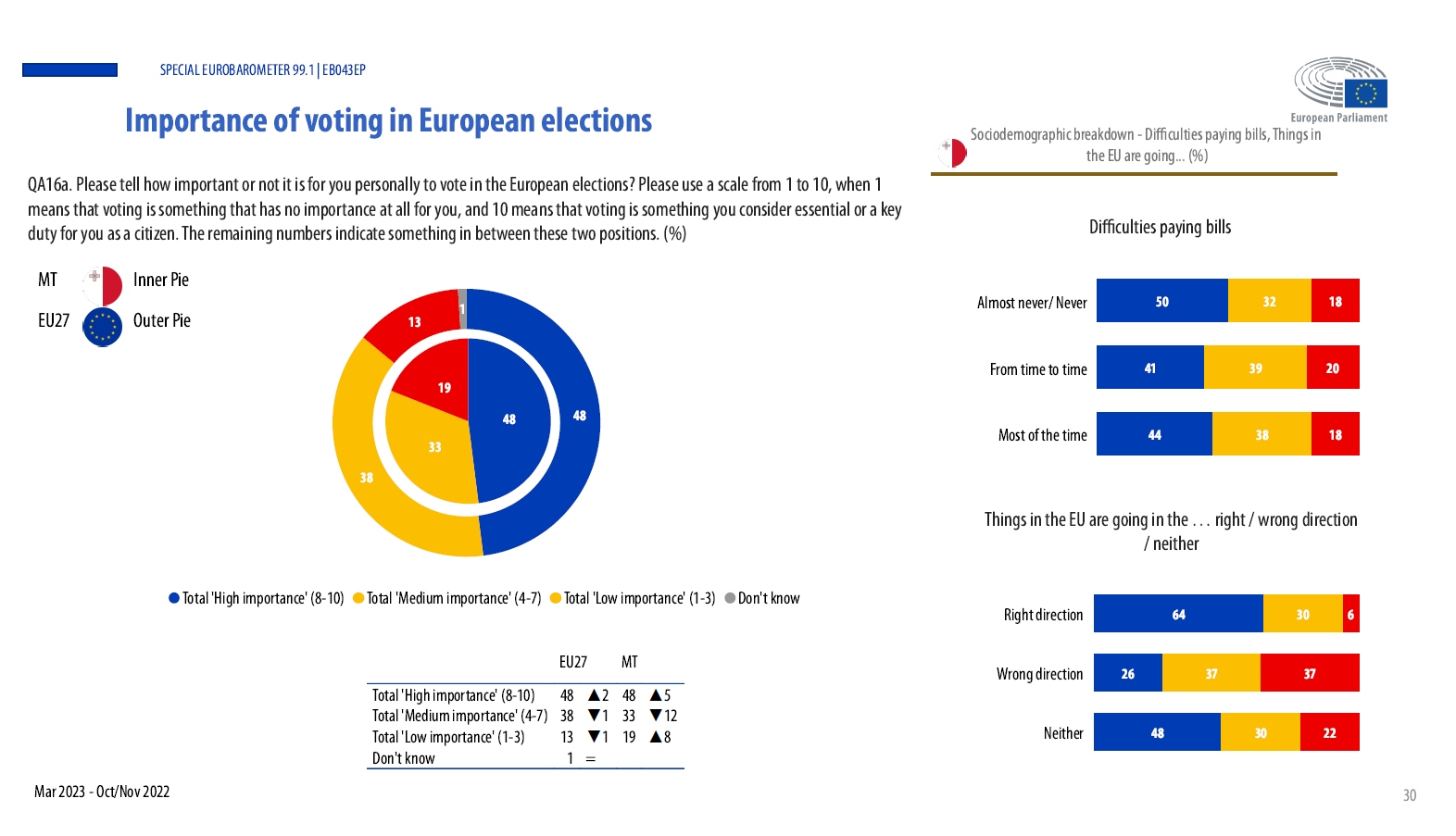 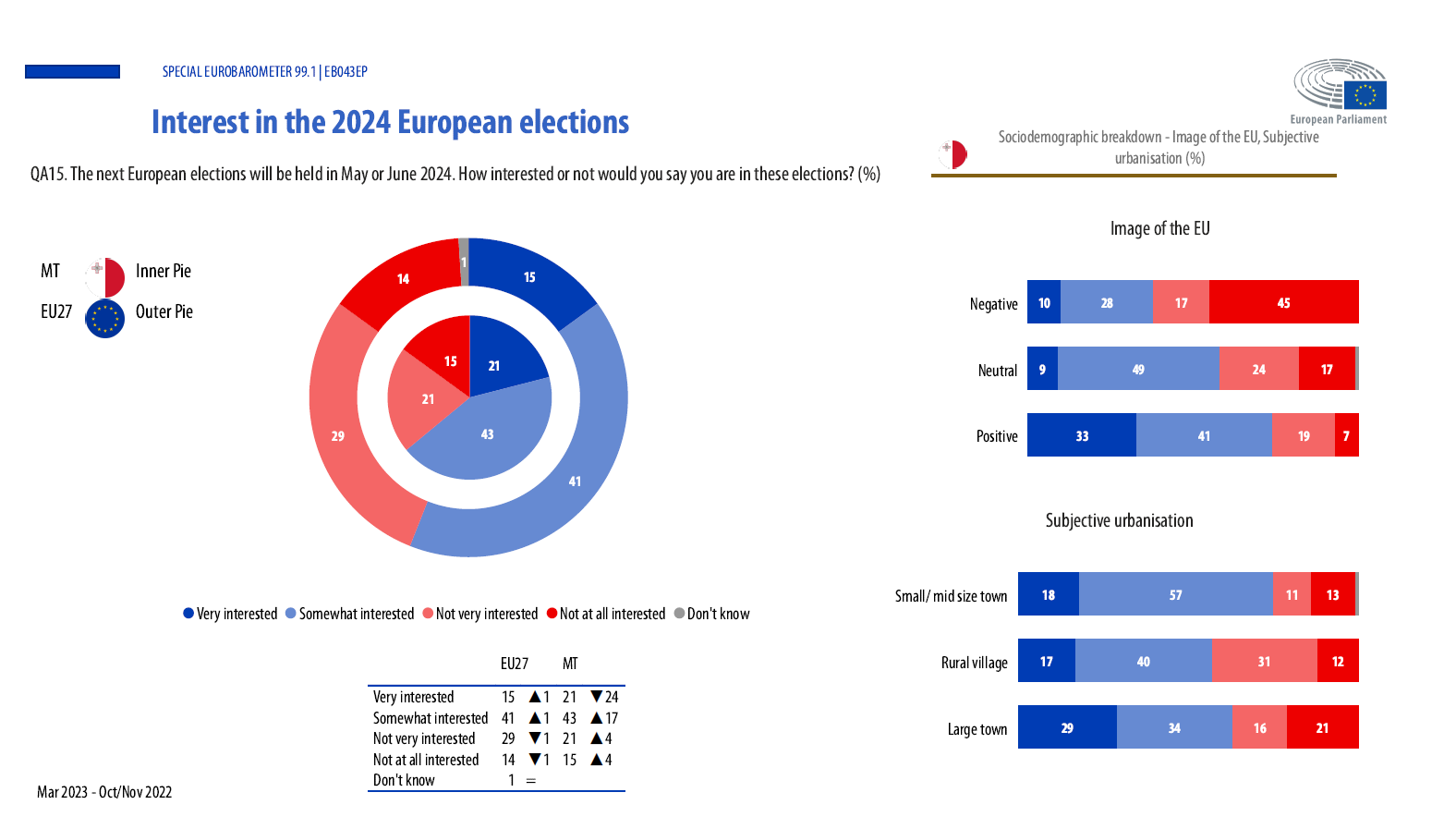 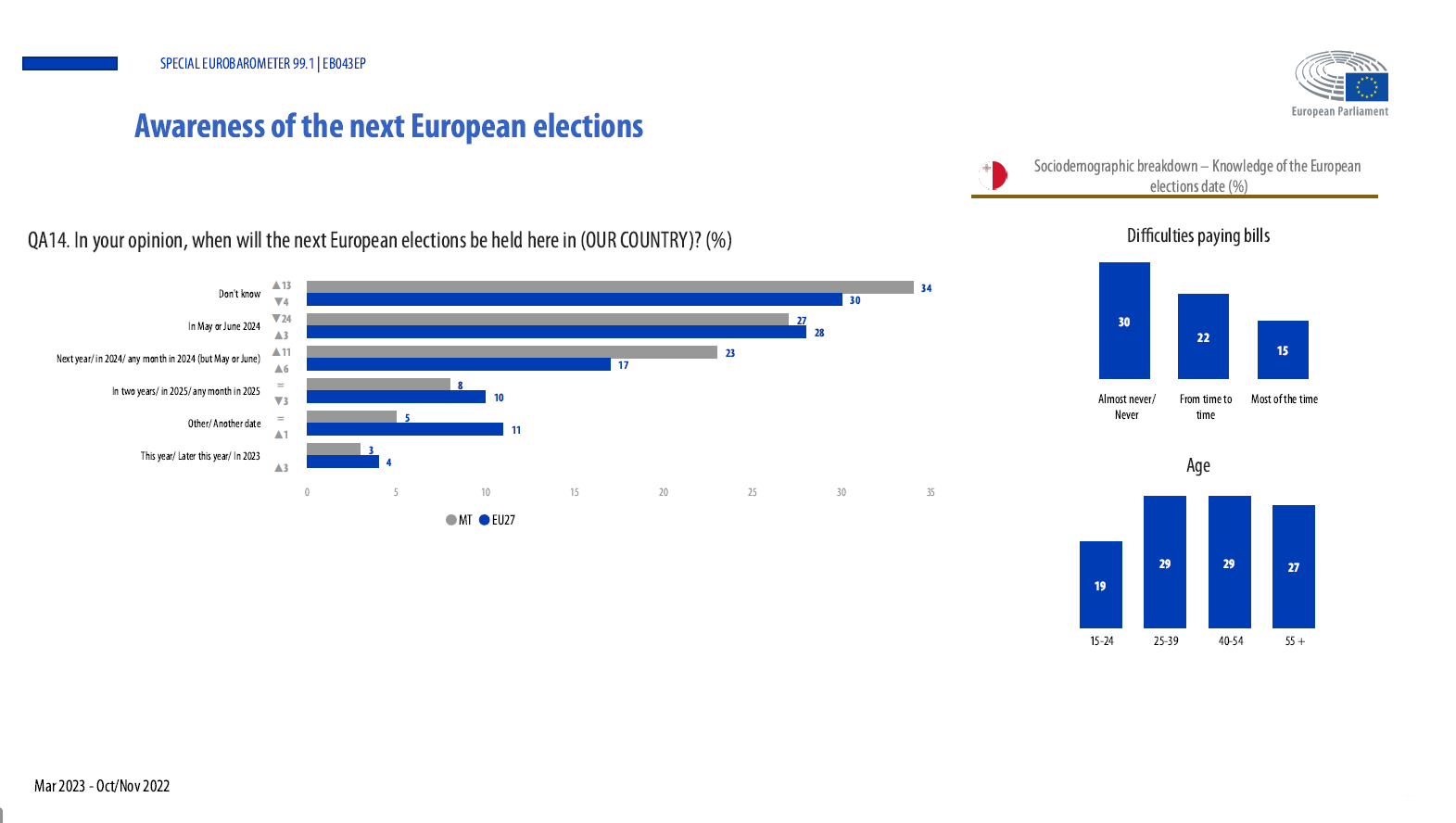 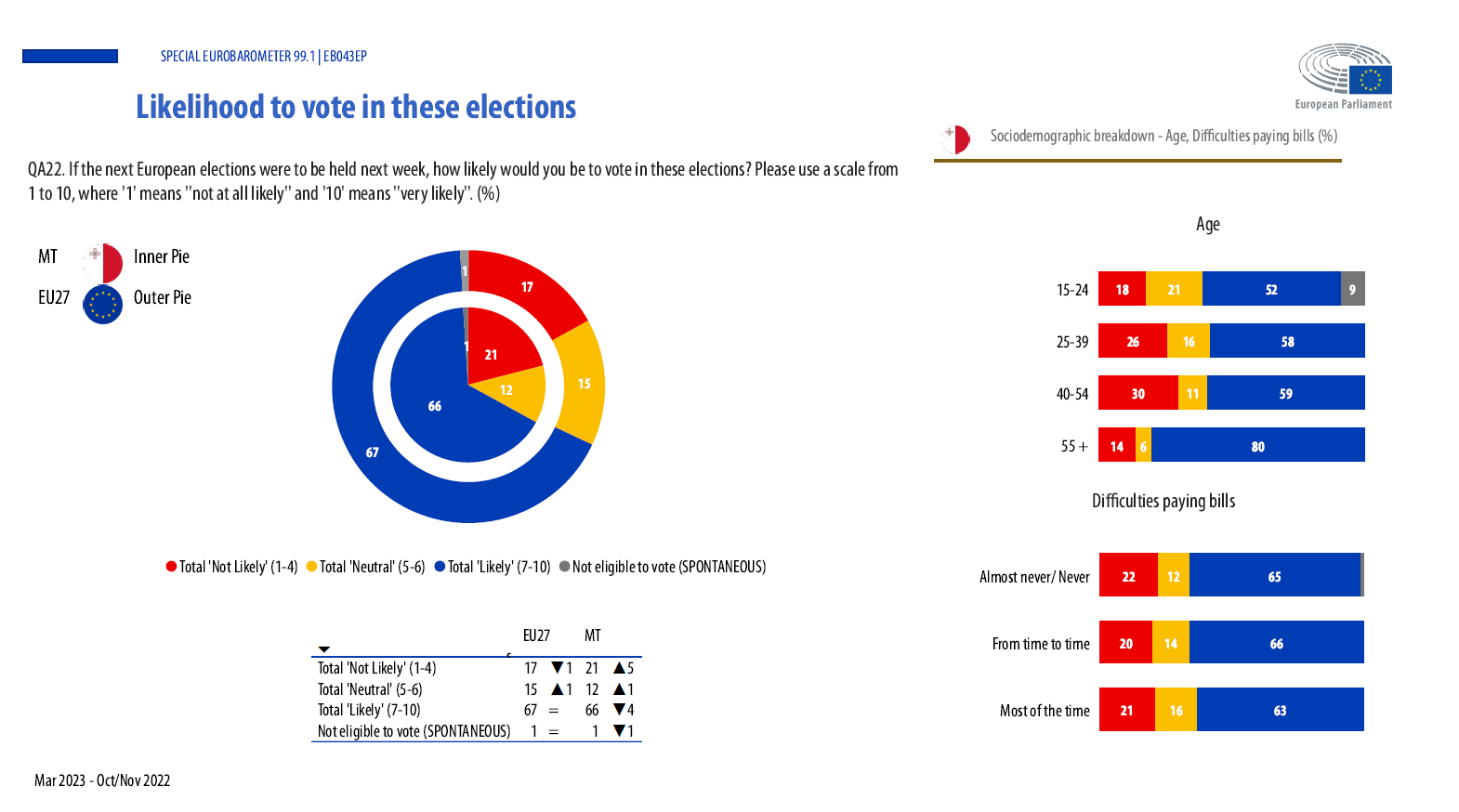 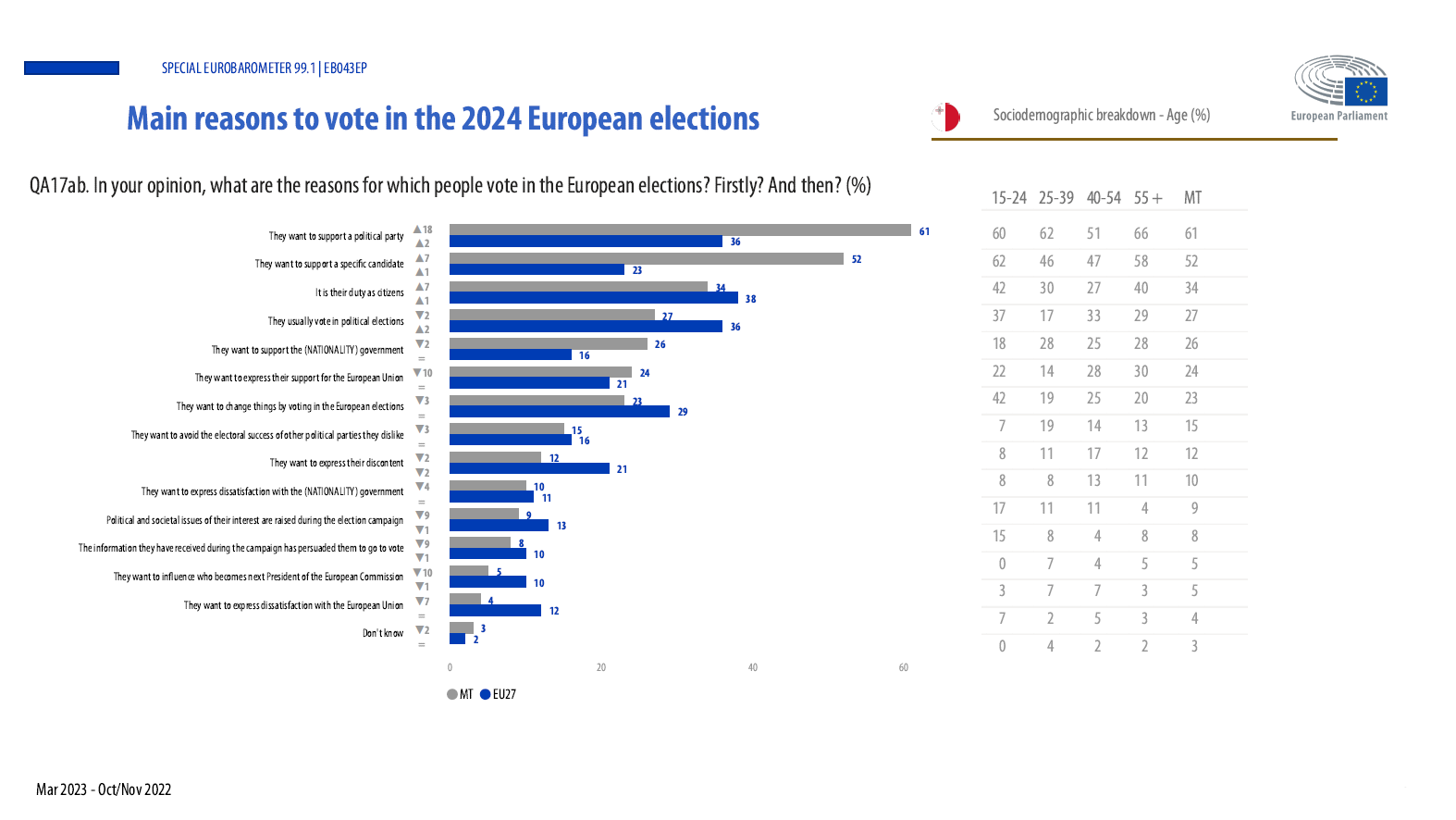 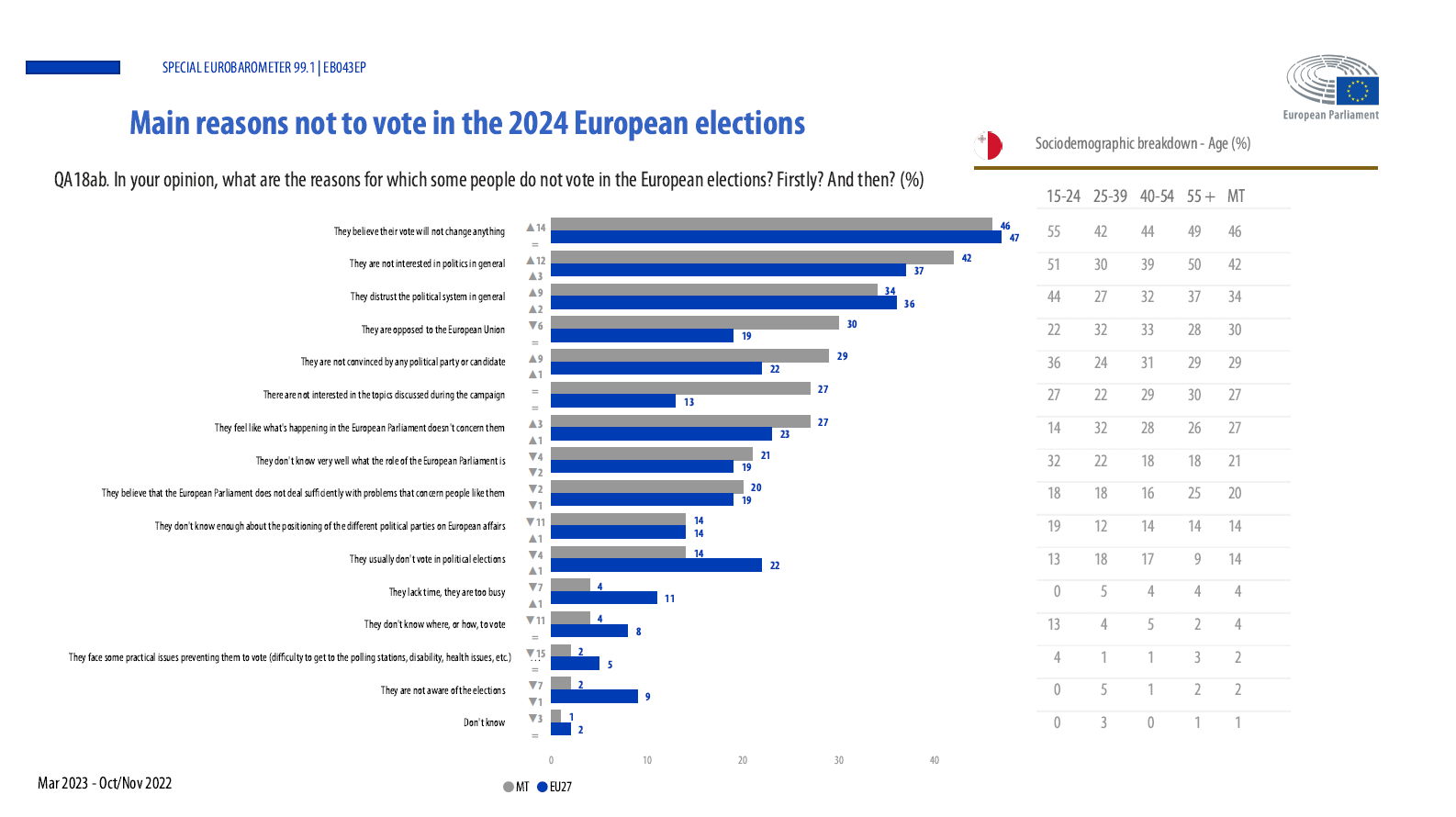 02.
4
Life in the EU : Democracy 
and the standard of living
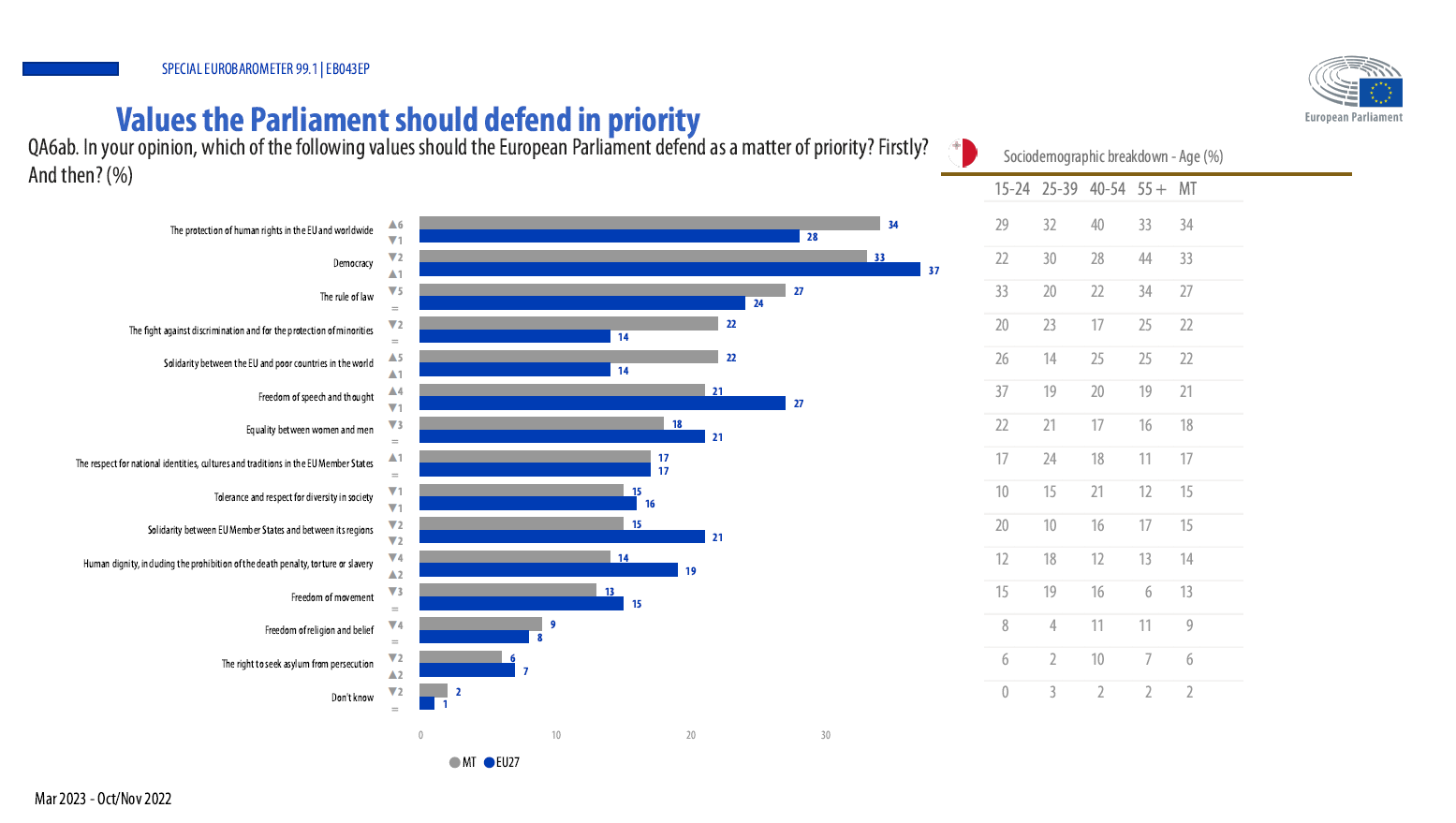 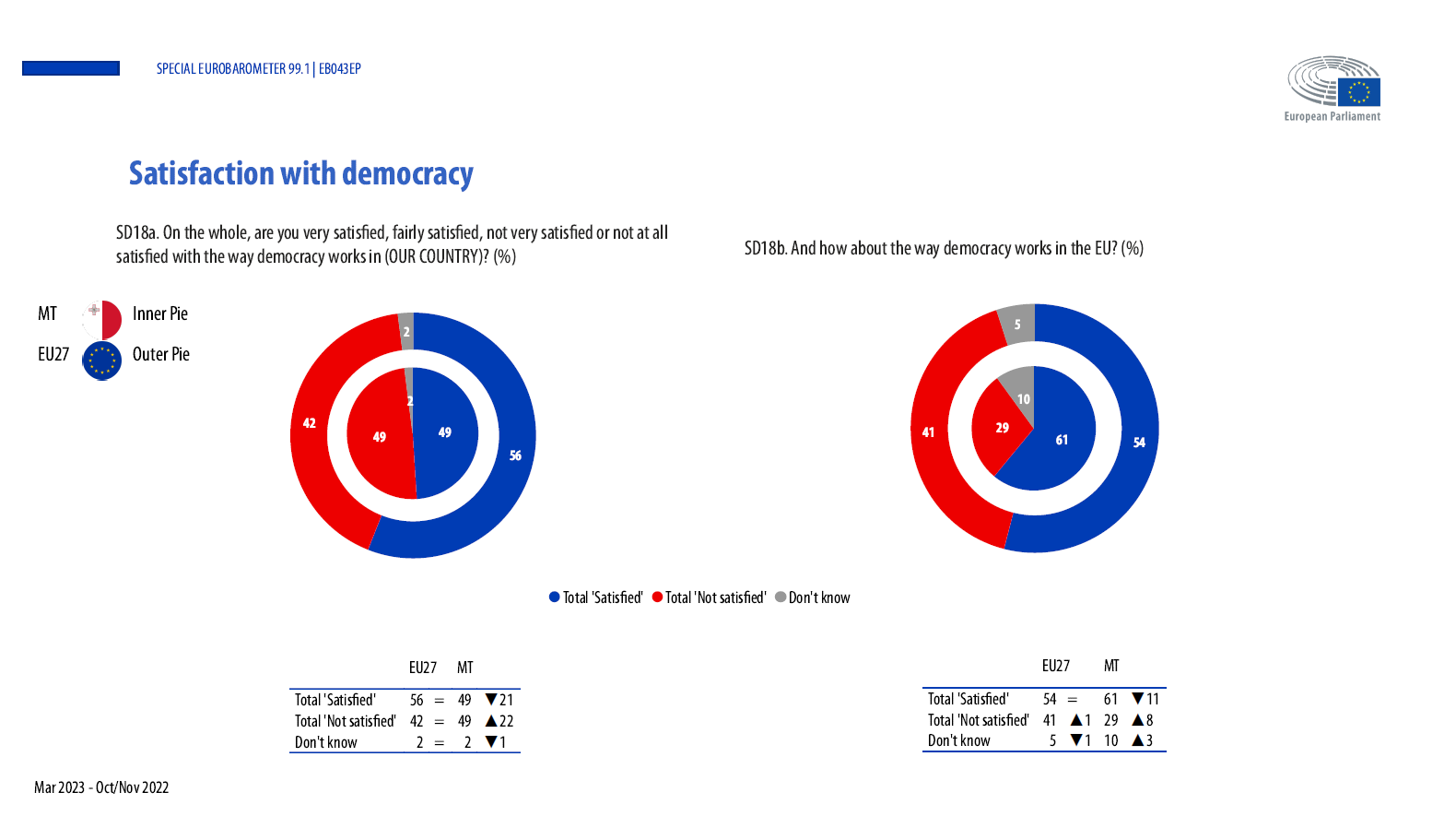 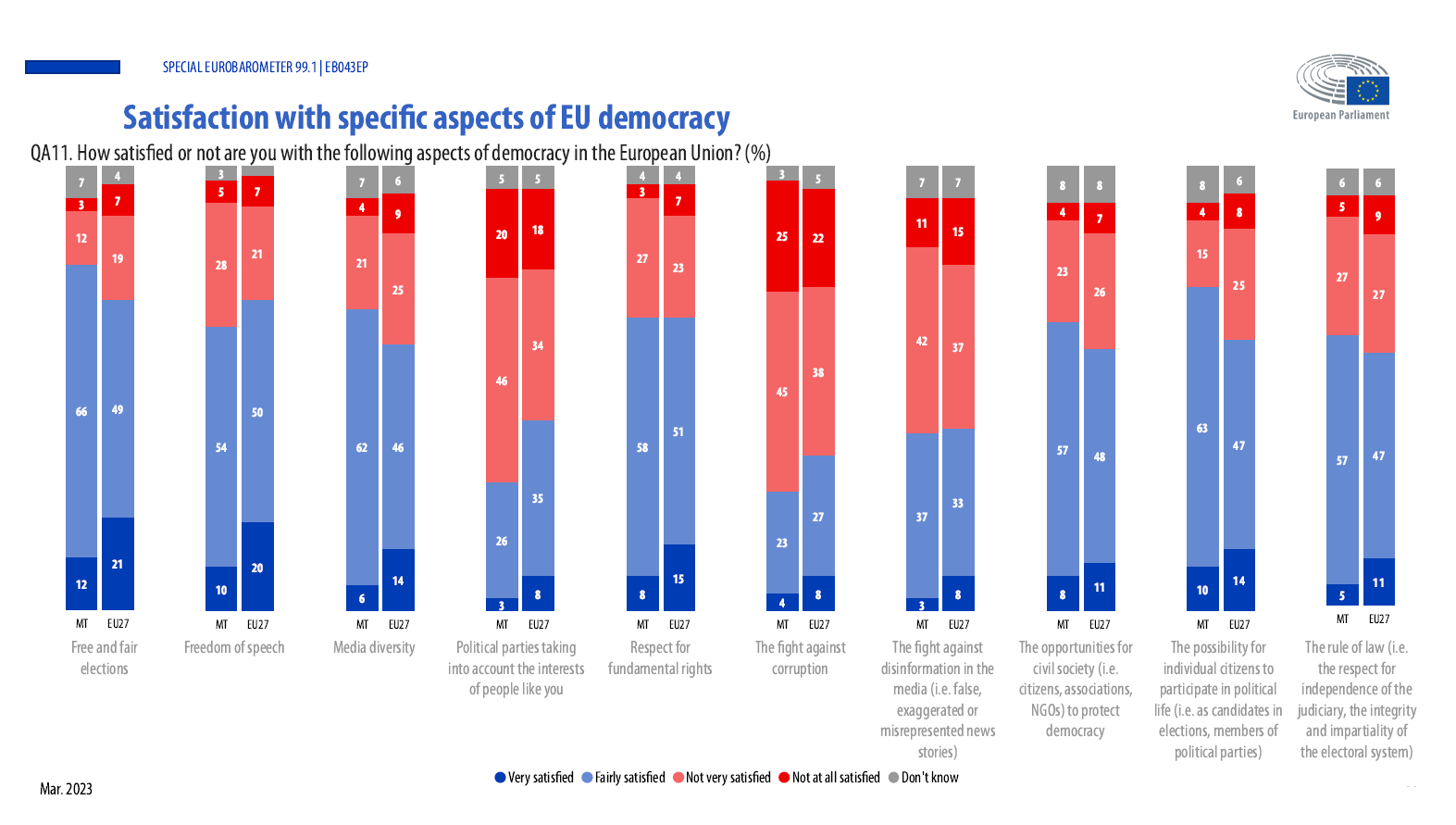 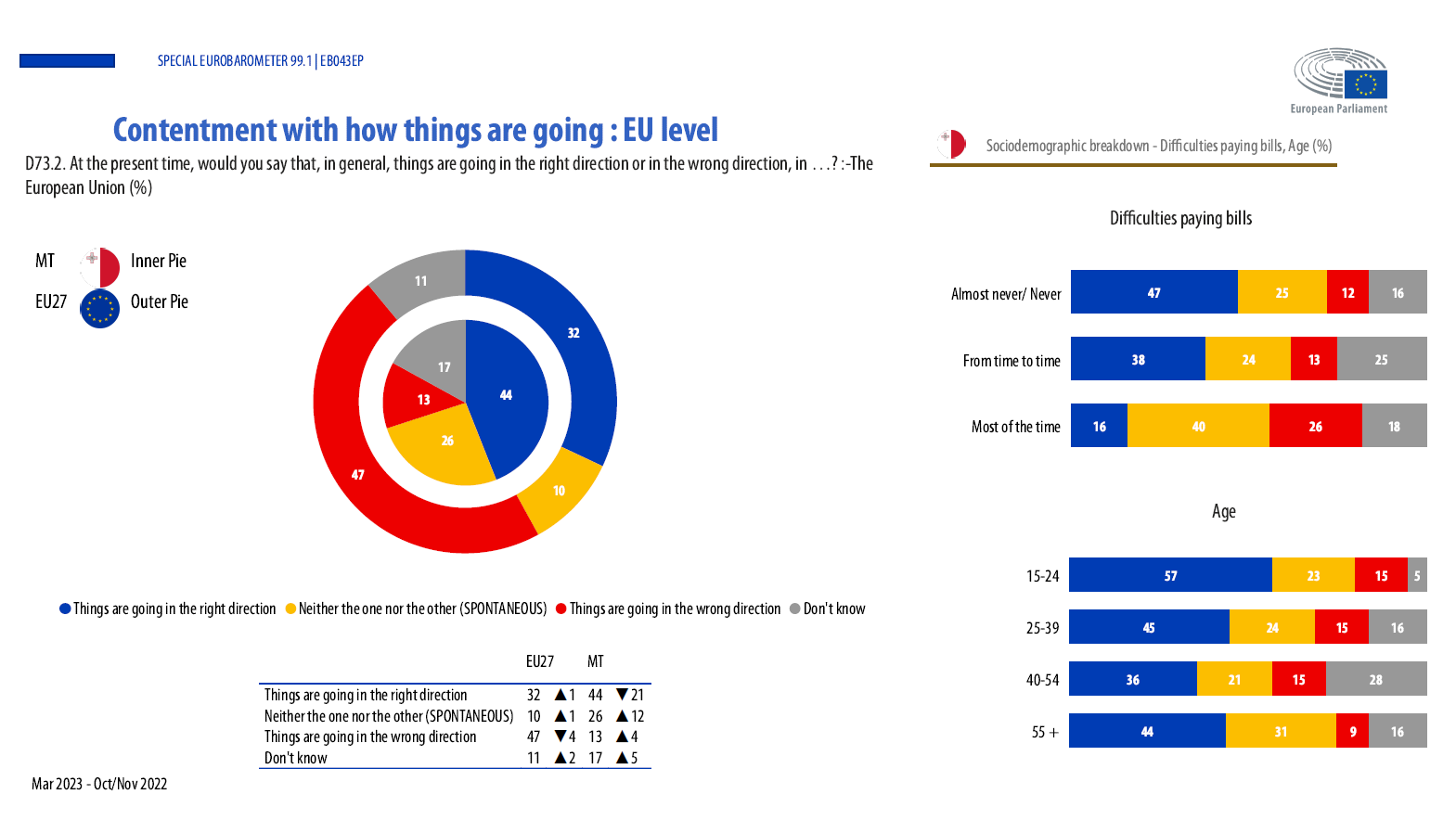 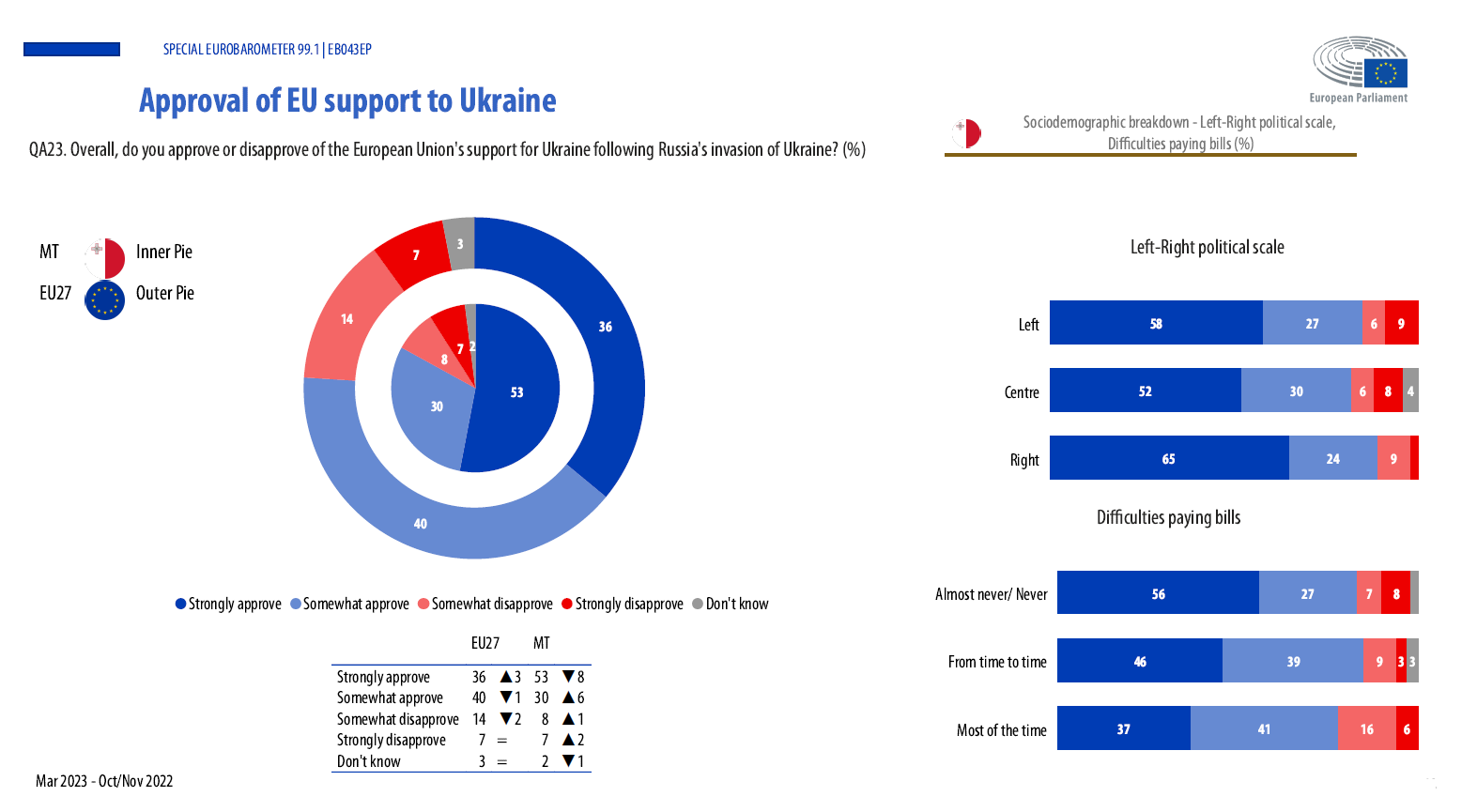 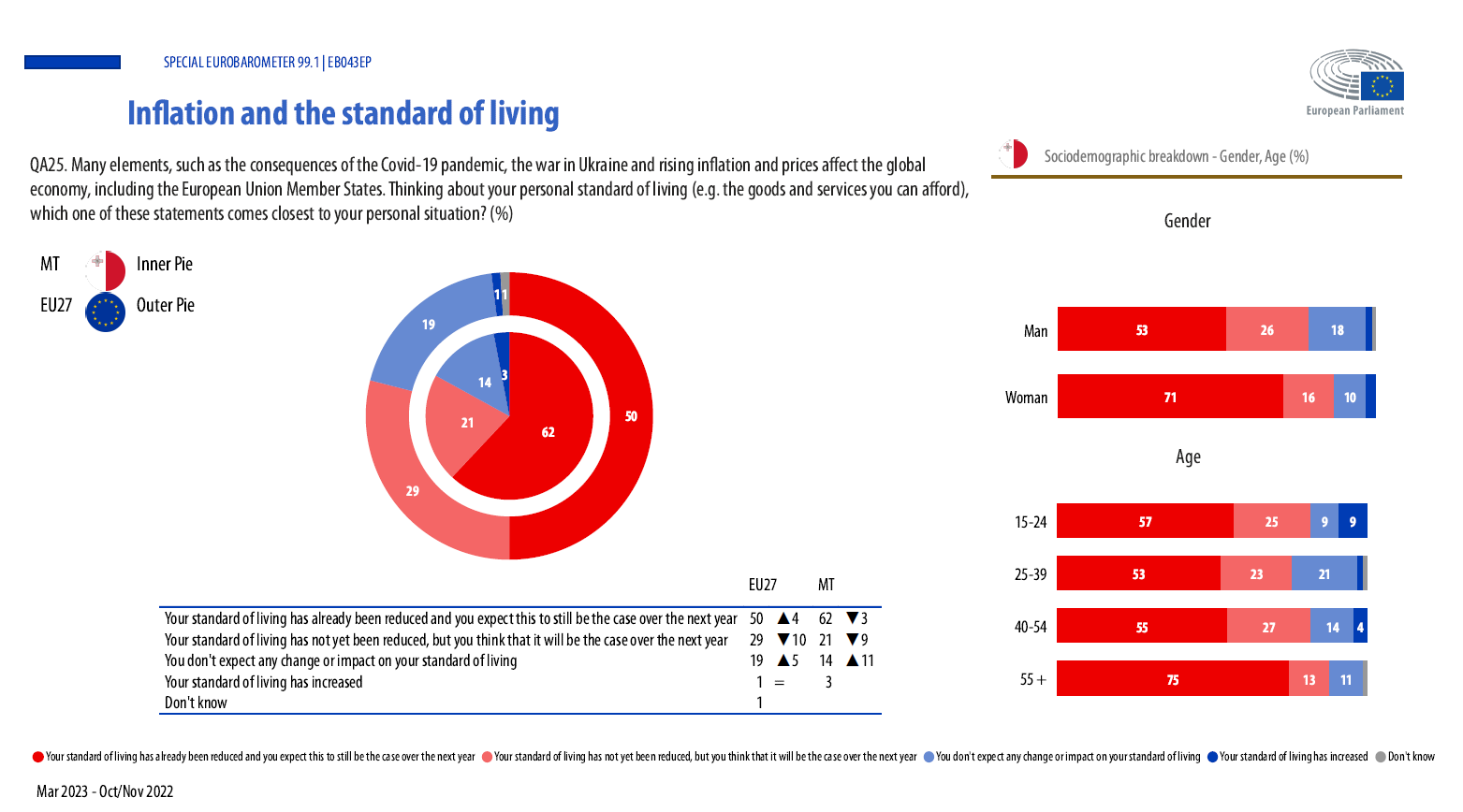 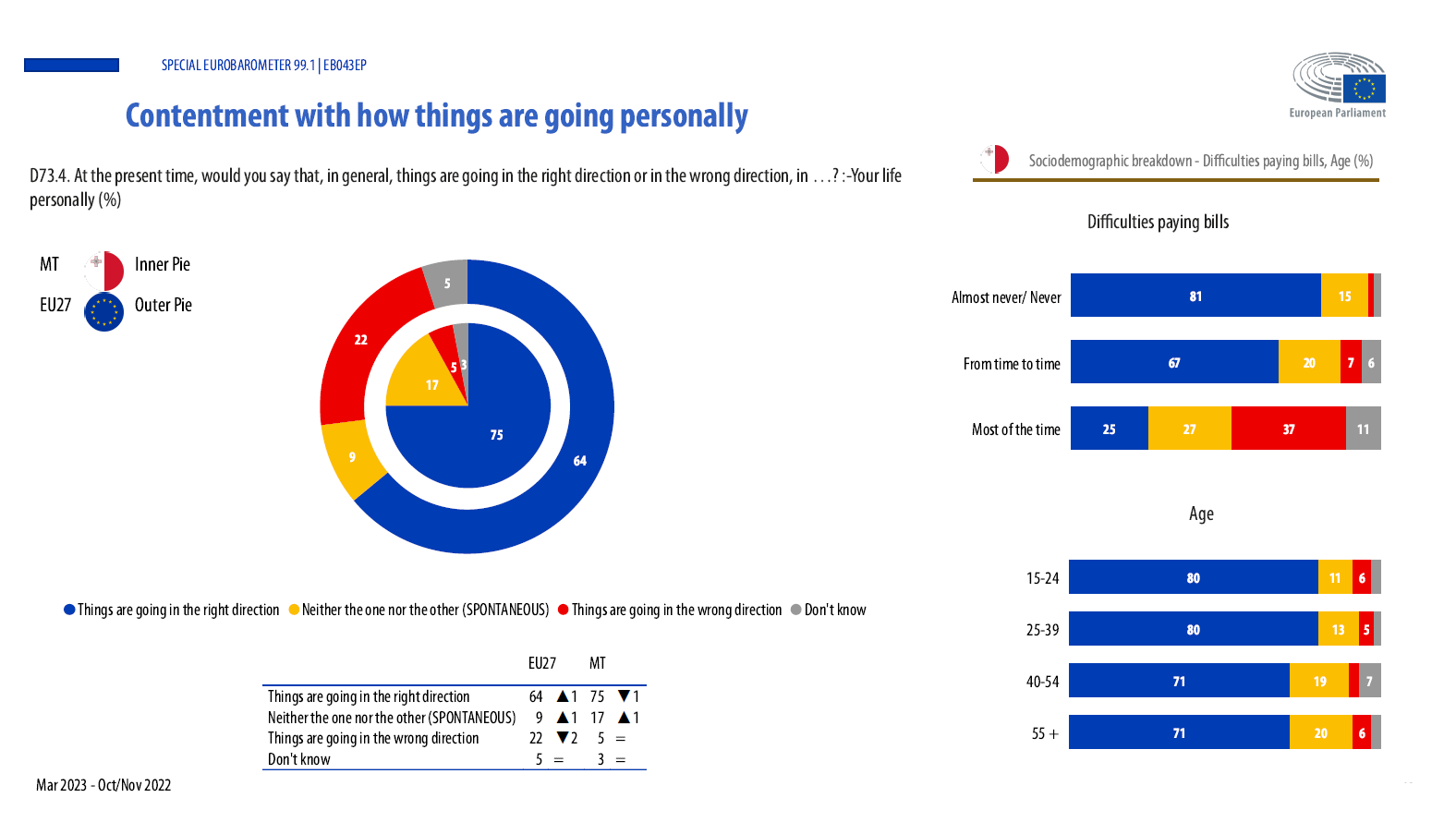 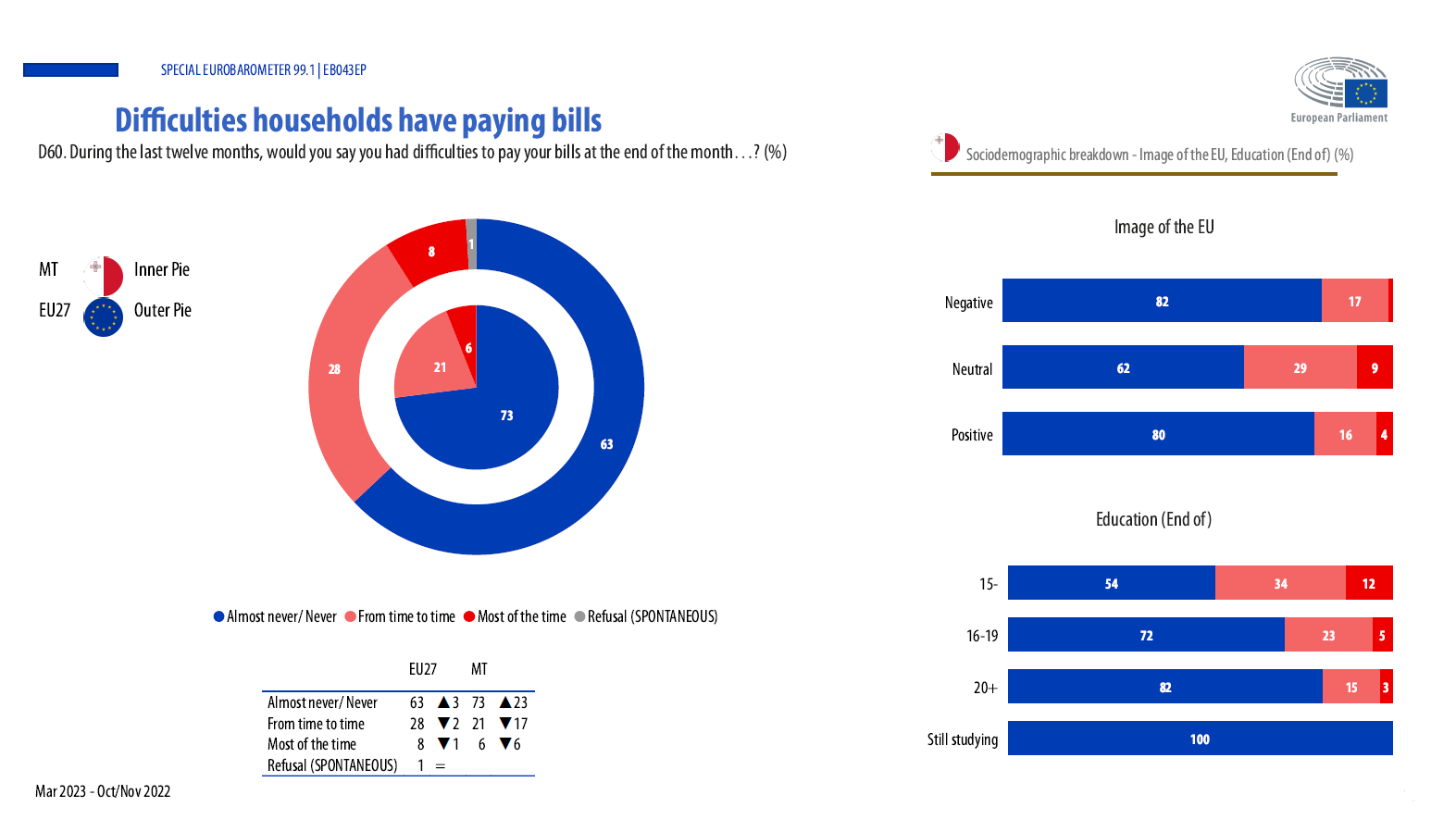 03.
4
Citizens’ perception of the EU and the European Parliament
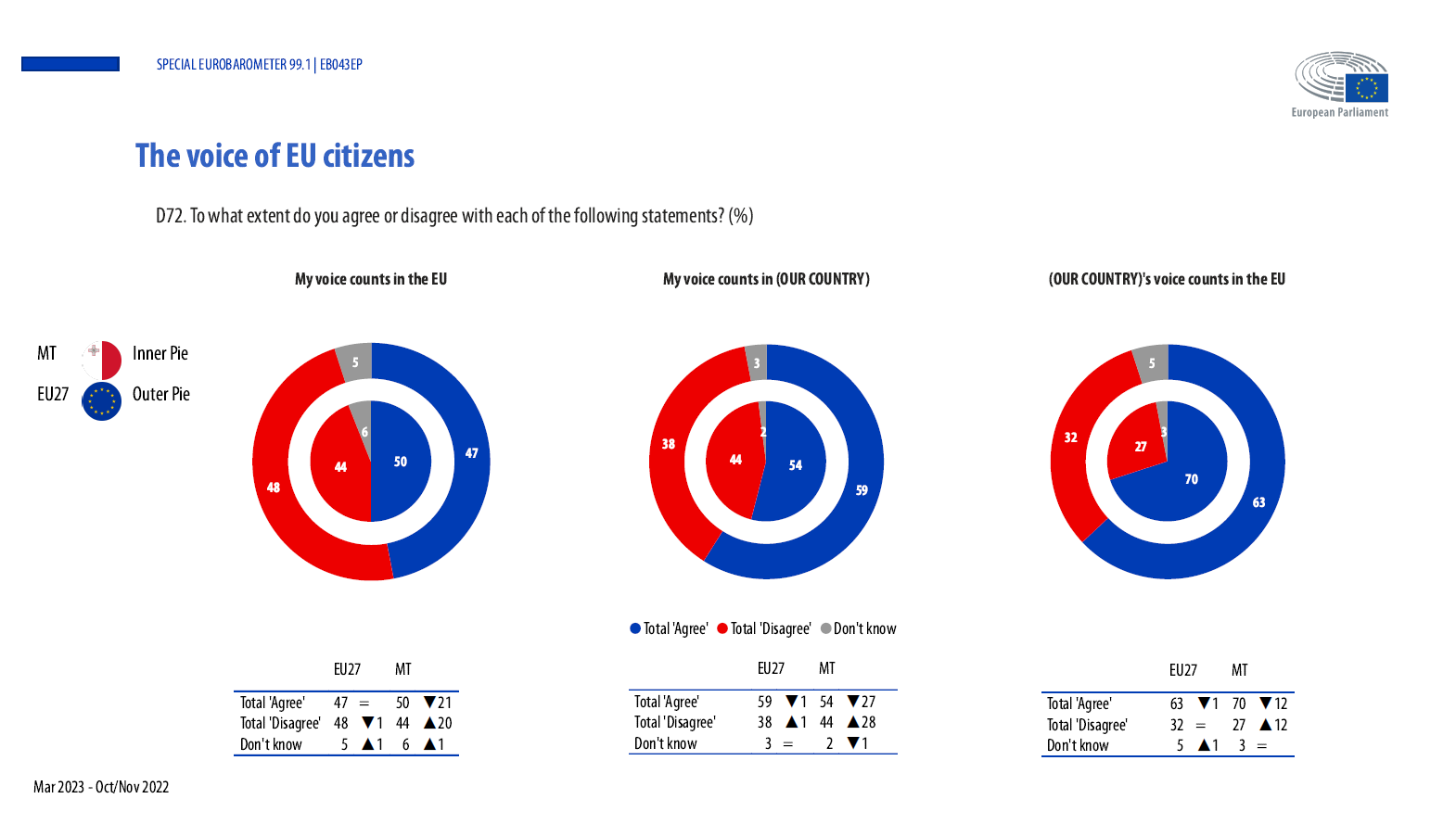 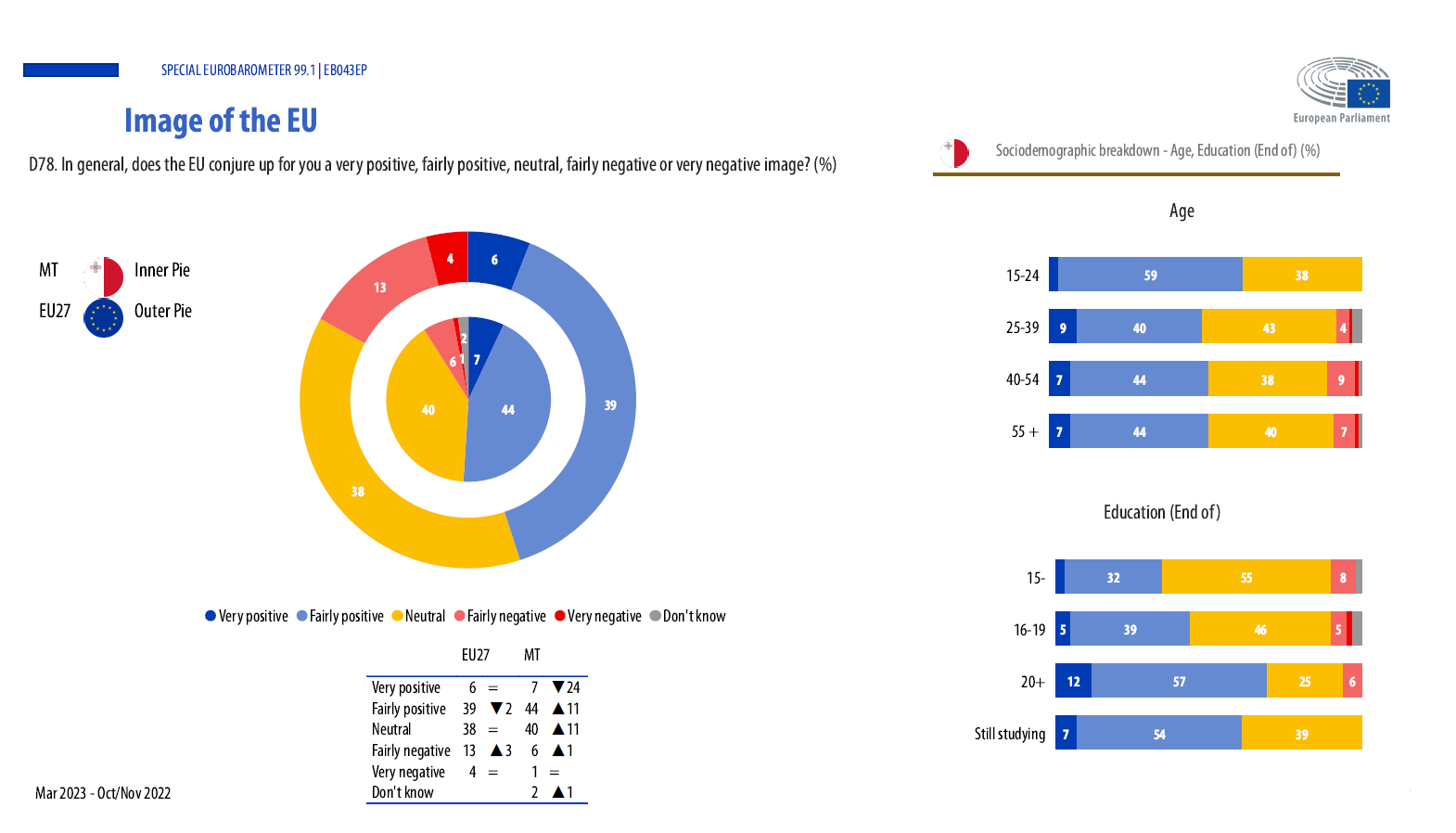 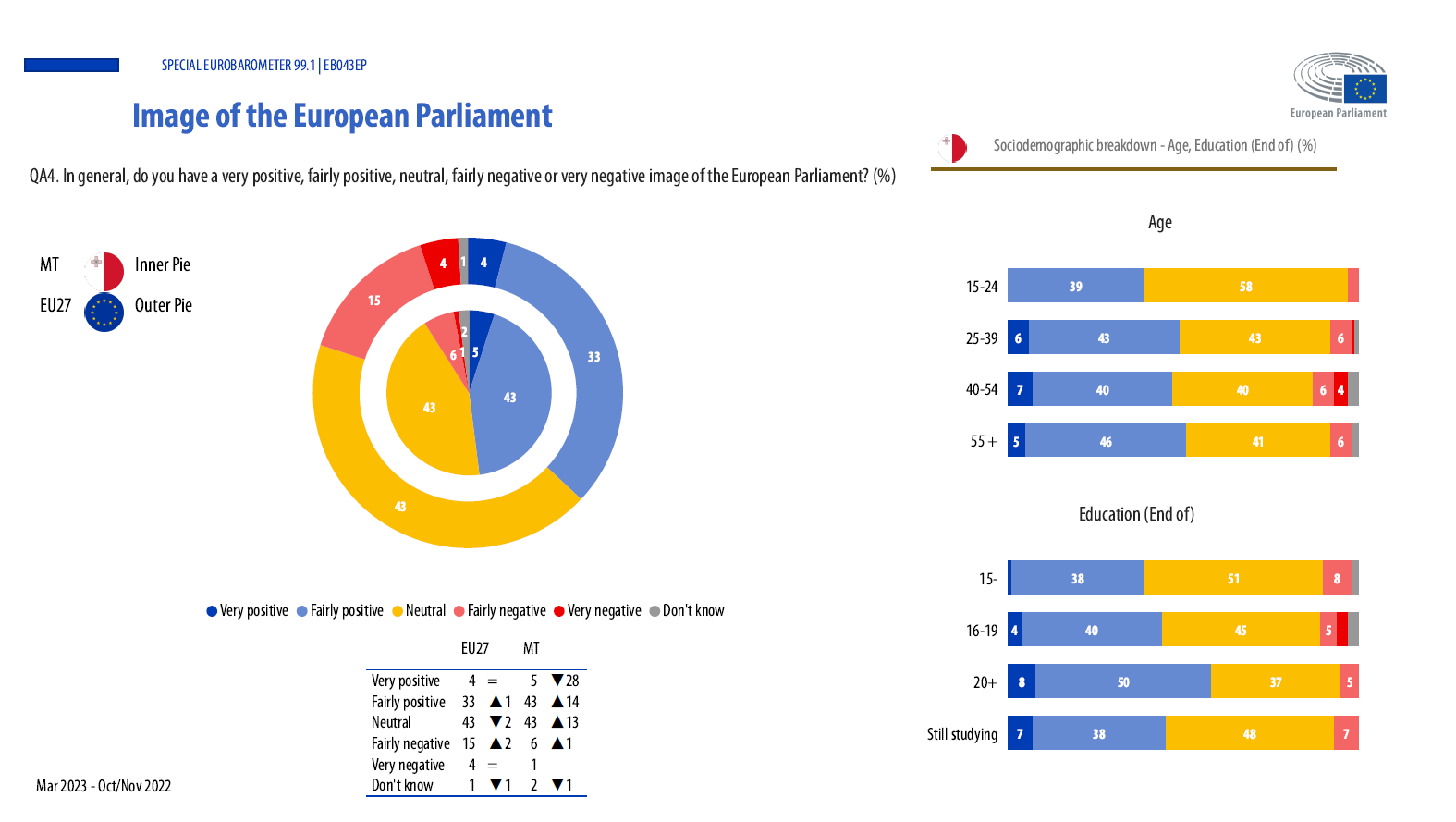 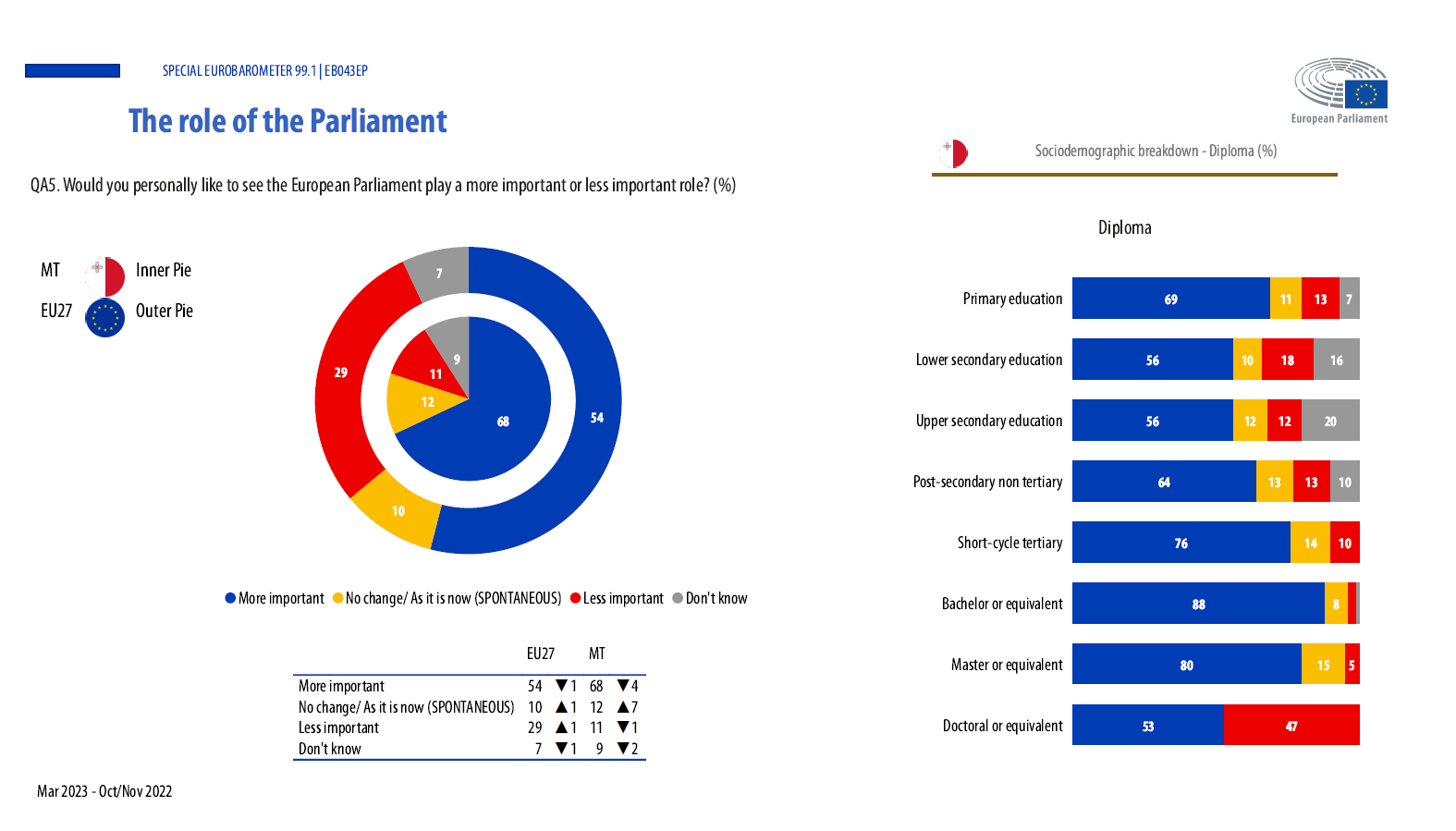 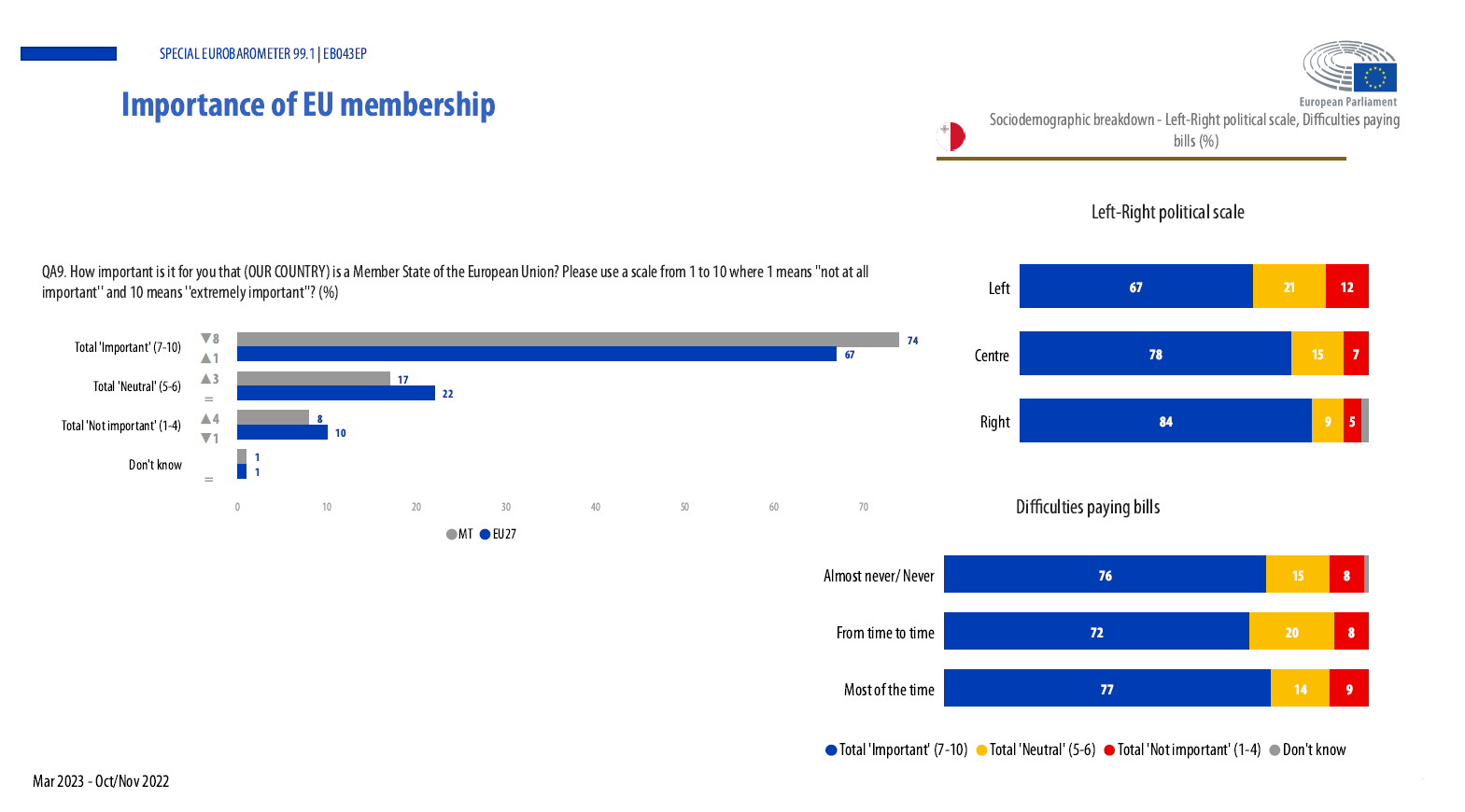 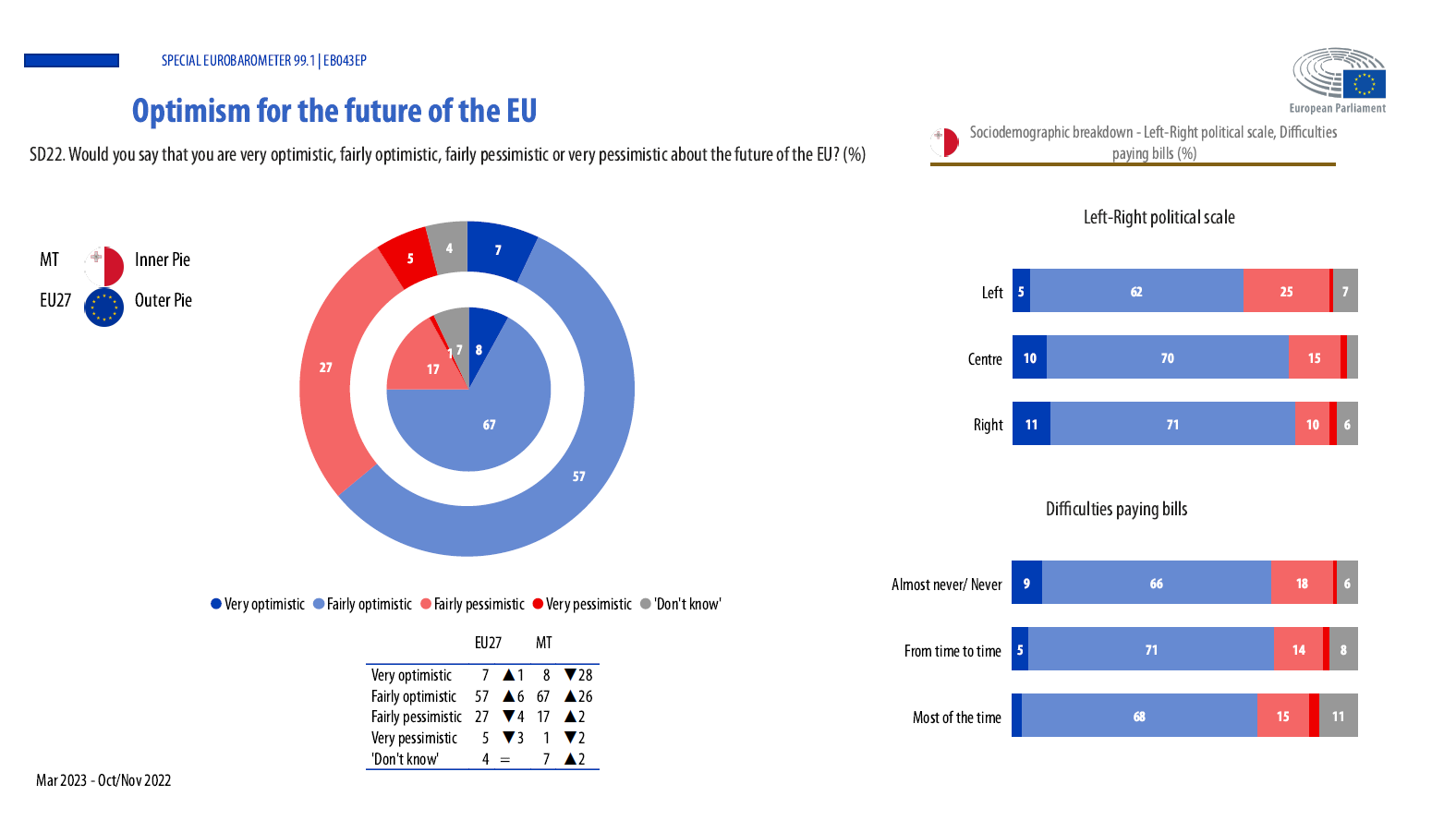 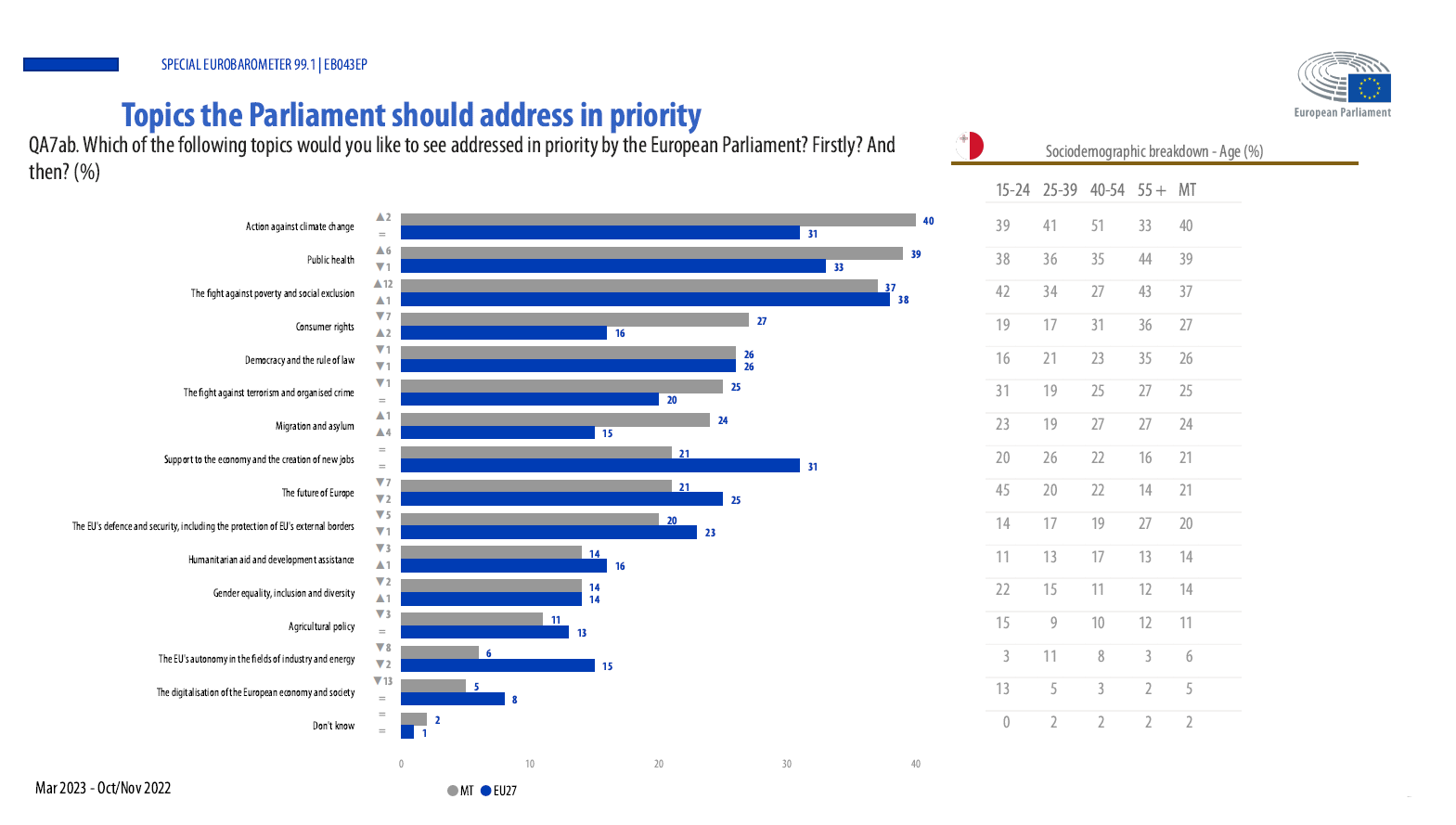 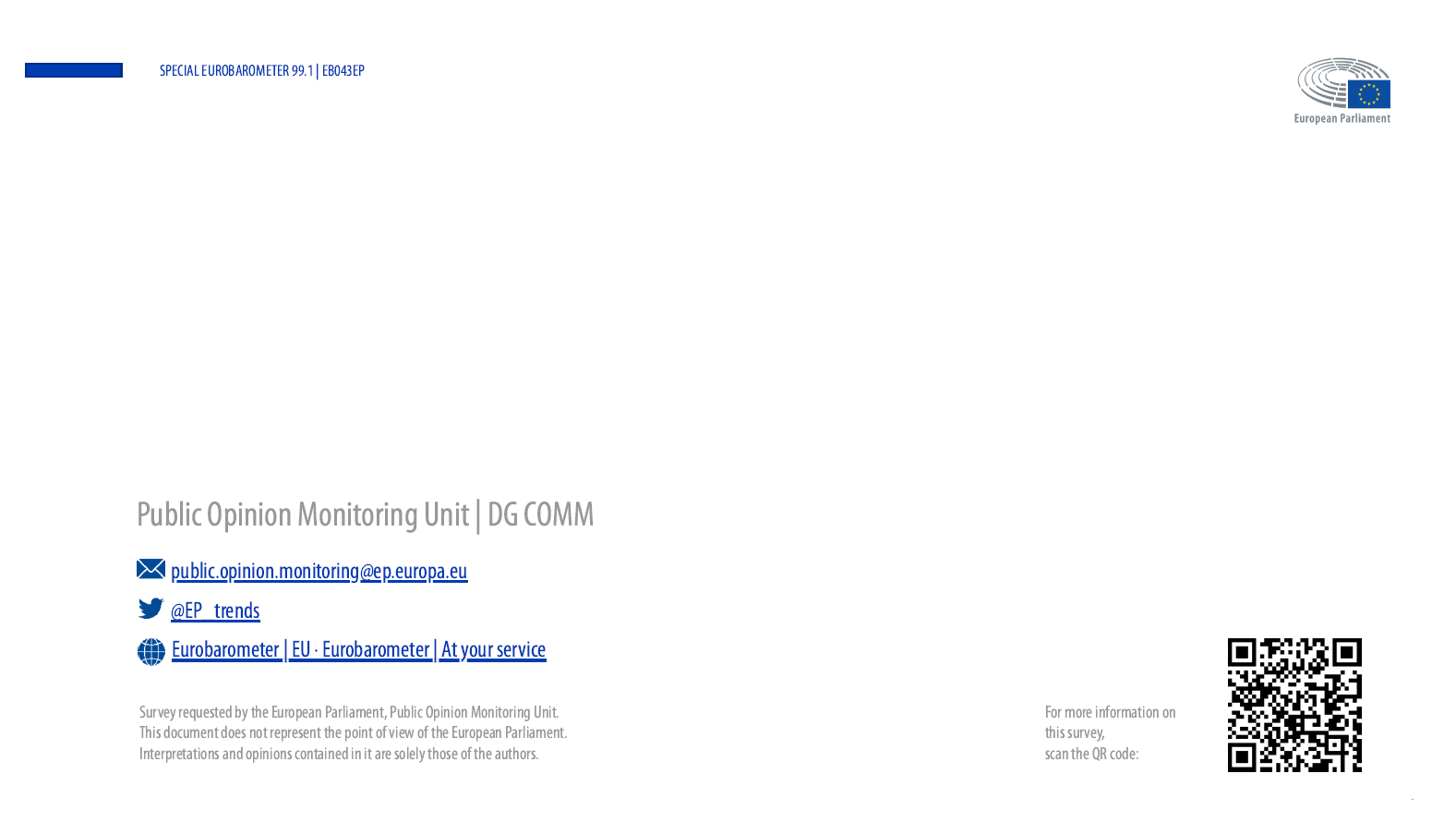